利用QQ群进行远程教学
荆门市电化教育馆
方法一  视频电话
登录电脑QQ，点击进入要授课的群。
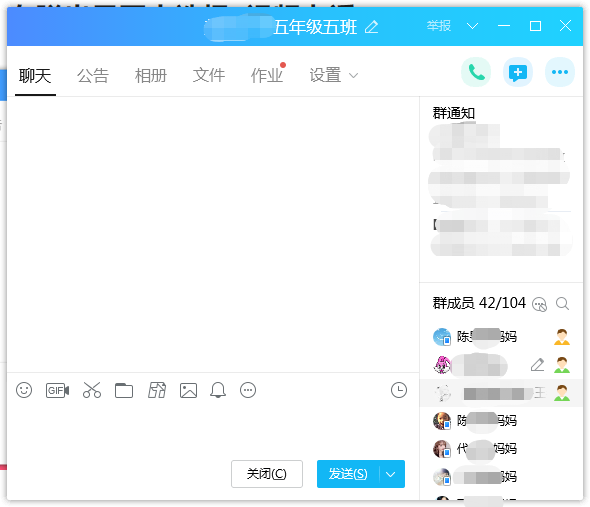 [Speaker Notes: 登录电脑QQ，点击进入要授课的群。]
点击右上角的电话按钮，在弹出界面中选择“视频电话”；
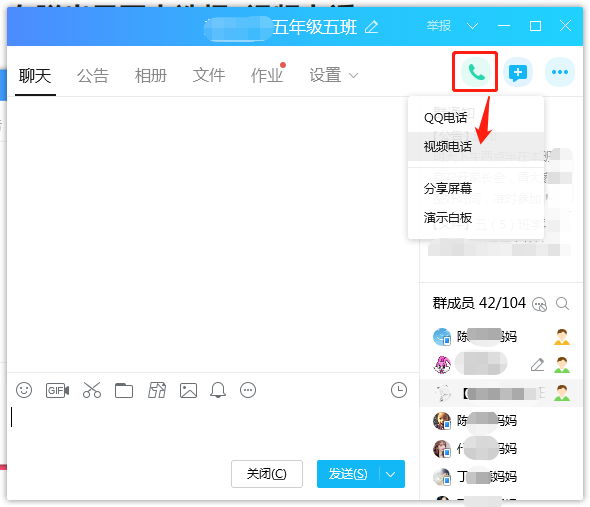 即进入群视频直接间。等待学生全部加入直播后，选择第1项“分享屏幕”，打开PPT课件开始授课。
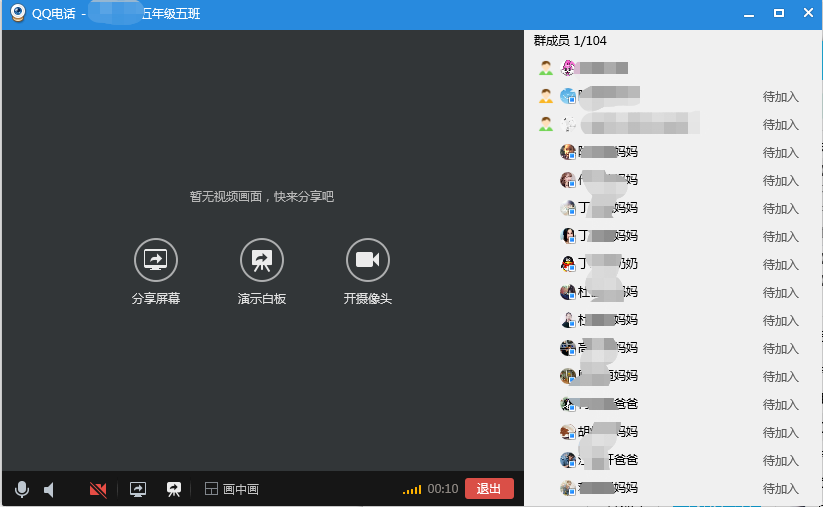 为保证上课效果，可让学生们先关闭话筒。老师提问到某个学生时，他再打开话筒回答。
方法二  群视频
点击方法如图所示。
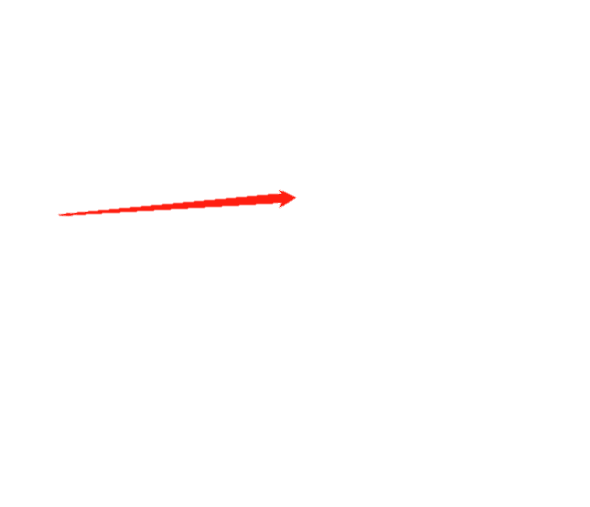 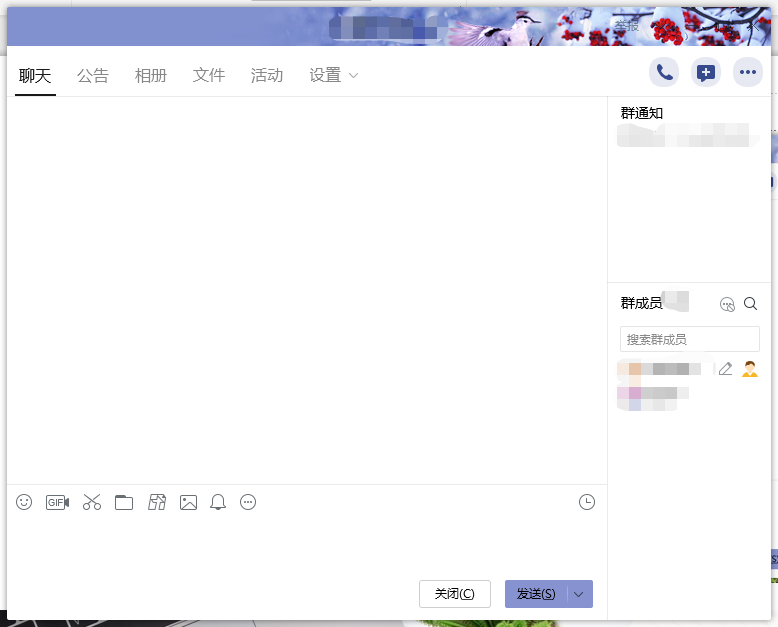 如果没有“群视频”按钮，添加方法如下。
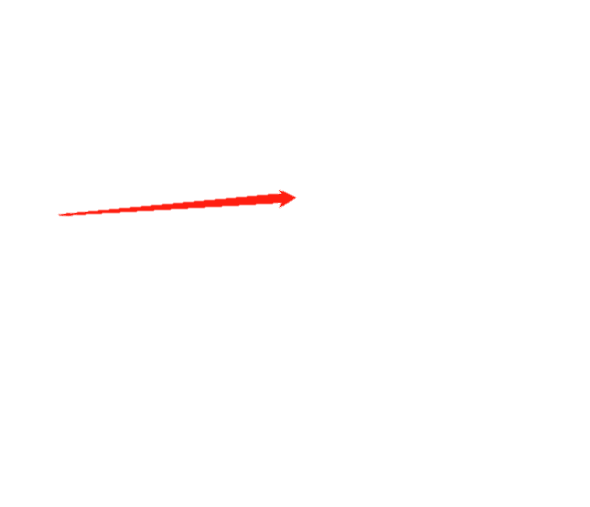 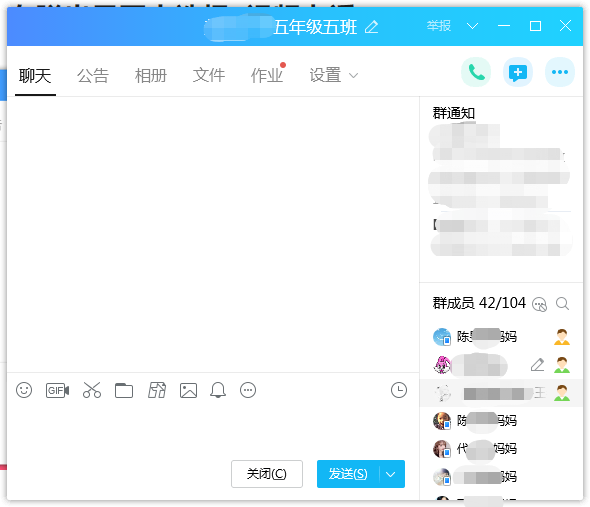 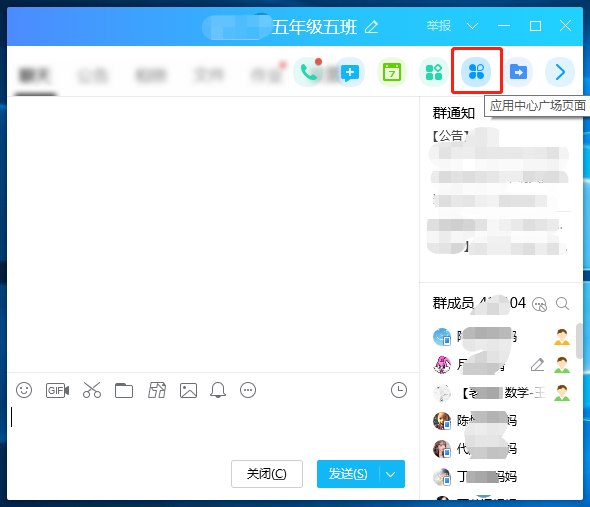 (2)
(1)
添加“群视频”，稍等片刻，“群视频”就添加好了。
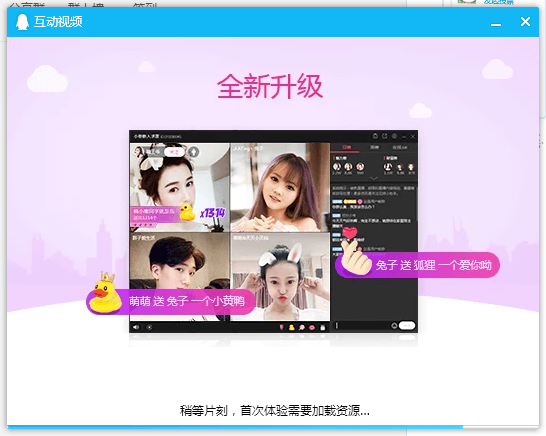 进入本群直接间。
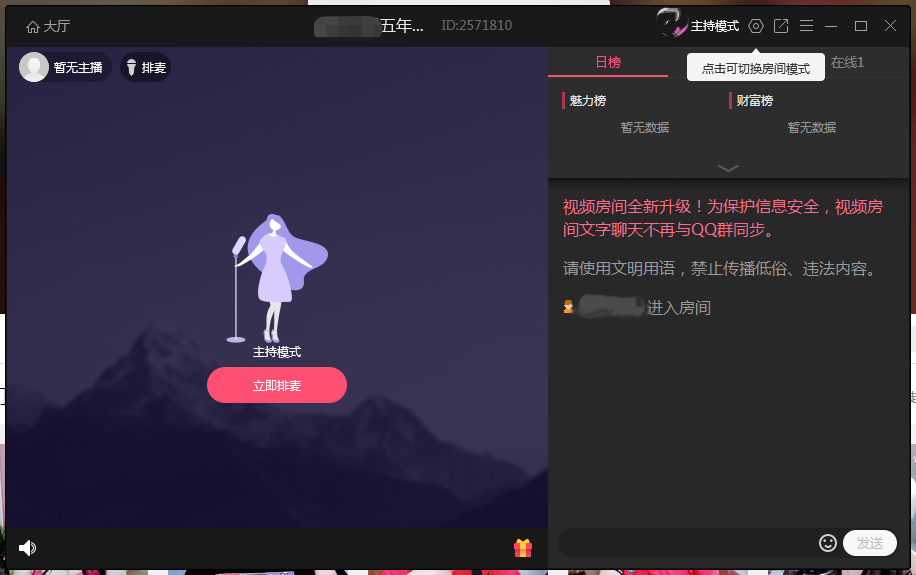 进入本群房间
（可在QQ群里，通知学生们接受邀请加入直播）
立即排麦
点击红框处的“分享”图标，选“演示PPT”开始授课。
THANKS!